Chapter 11: Early Hominins
Hominin versus Hominid
Dental records
Homodont
Heterodont
Having teeth that are uniform in form, shape, and function.
Tooth array in which different teeth have different forms and functions.
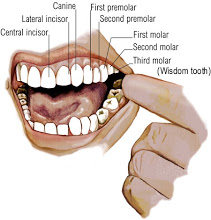 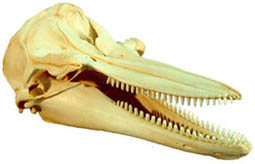 CP3 Honing Complex
Searching for early Hominins
Candidates
Sahelanthropus tchadensis: “the Sahara hominin from Chad.”  Estimated at 5.2 – 7 mya.  Is it a hominin or fossil ape?
Cont.
Orrorin tugenensis: “millennium man.”  6 mya, larger body size than expected for late-Miocene ape.
Cont.
Ardipithecus ramidus: “ground-living root hominin” found in Ethipoia, dated to 4.4 mya.
Incentives in fossils?
Advancing careers or advancing knowledge
Australopithecus
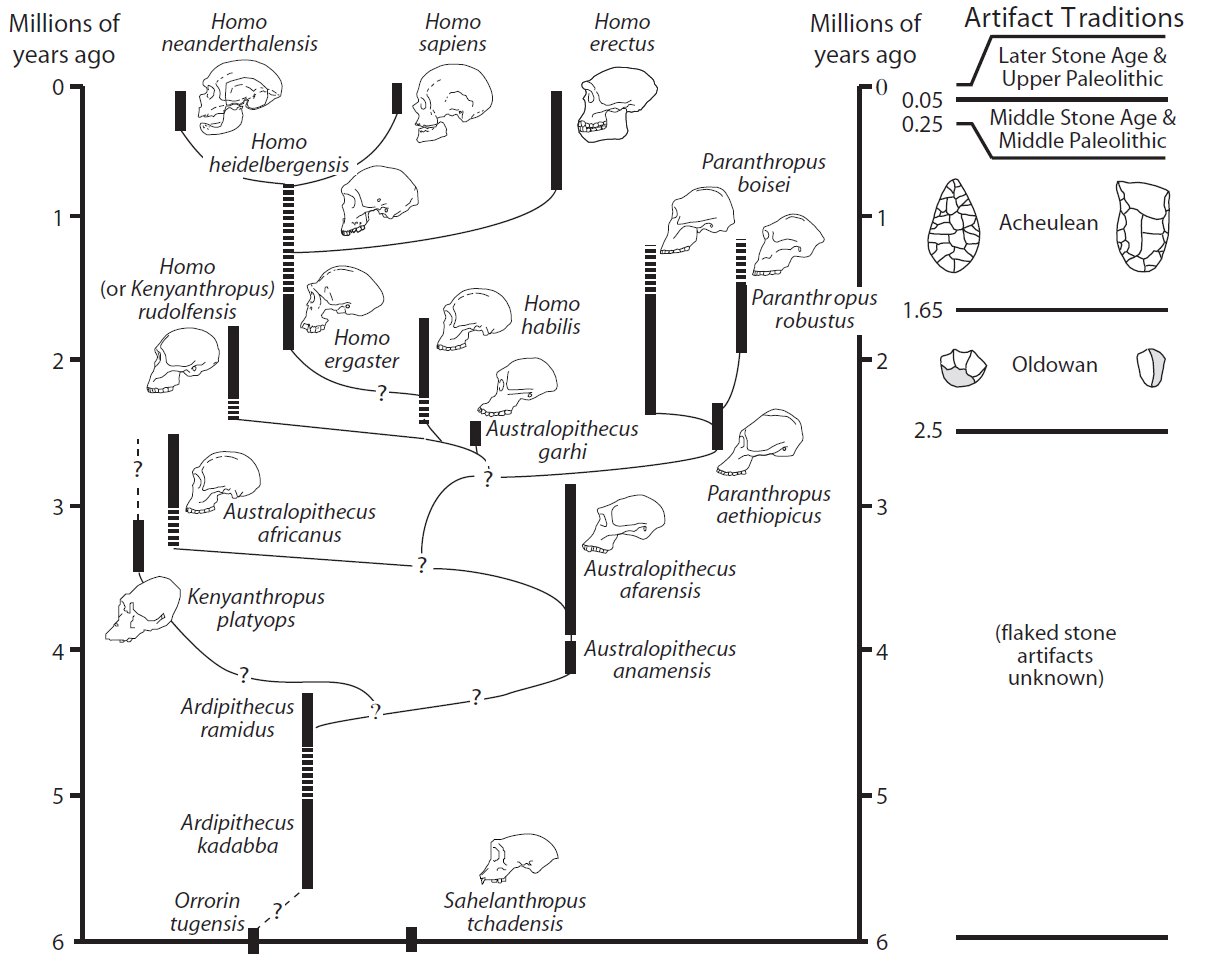 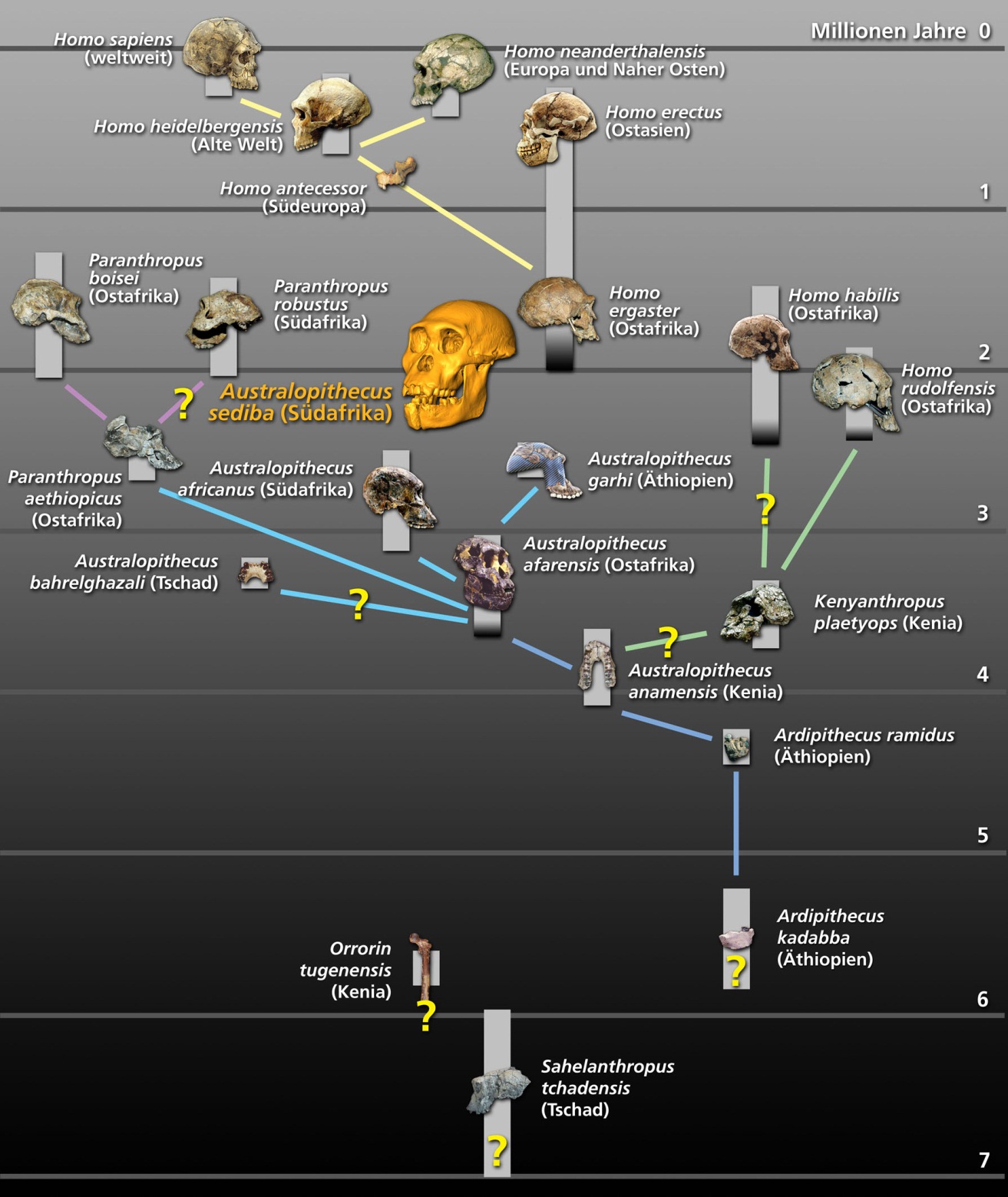 Australopithecus anamensis
Australopithecus afarensis
Australopithecus bahrelghazali
Kenyanthropus platyops
Australopithecus garhi
Australopithecus africanus
Australopithecus sediba
Australopithecus (P.) aethiopicus
Australopithecus (P.) boisei
Australopithecus (P.) robustus
Understanding the Australopithecine Radiation
Cohabitation
Tools and intelligence 
Ancestors and Descendants